Федеральное государственное образовательное бюджетное учреждение
высшего профессионального образования
ФИНАНСОВЫЙ УНИВЕРСИТЕТ ПРИ  ПРАВИТЕЛЬСТВЕ РОССИЙСКОЙ ФЕДЕРАЦИИ

                               Кафедра «Финансовый менеджмент»
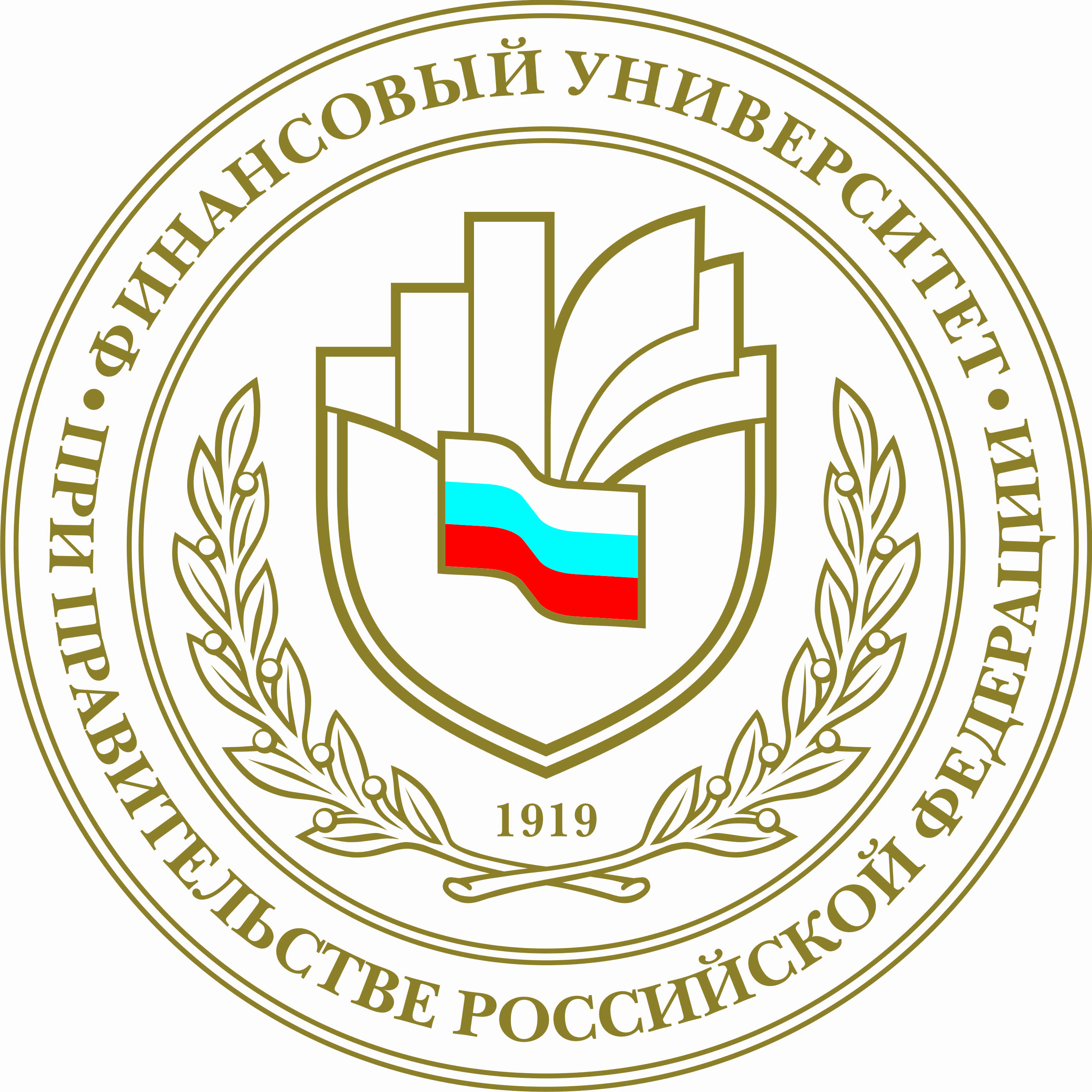 И.В. Булава
БИЗНЕС-ПЛАНИРОВАНИЕ









МОСКВА - 2011
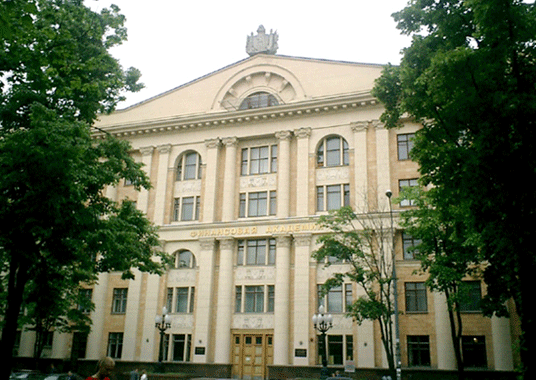 «Планирование — это процесс постановки целей и определение того, что должно быть сделано для их достижения» 
Планирование — это вид управленческой деятельности по опреде­лению будущего системы, связанный с постановкой целей, выбором путей и способов их достижения, разработкой на этой основе планов (плановых заданий), распределением необходимых ресурсов.

Планирование представляет собой ориентированный на будущее, осуществляемый на основе систематической подготовки регулярно повторяющийся процесс переработки информации и принятия решений, который проводится как на уровне системы (предприятия) в целом, так и ее отдельных элементов (структурных подразделений, функциональных подсистем, отдельных работников). Результатом планирования является план или система планов.
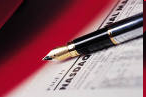 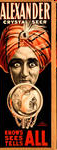 Прогнозирование — это процесс предвидения, предсказания буду­щего характера процессов на основе информации об их протекании в прошлом и настоящем. Он строится на вероятностном, научно обосно­ванном суждении о перспективах развития рассматриваемого объекта и его возможном состоянии в будущем. 
Прогноз — это результат предвидения, предсказания возможного хода событий в будущем, его позитивных и негативных черт.
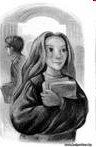 Если прогнозирование является пассивным предсказанием, то планирование — это формулирование намерений, которое предполагает сознательное проявление волевых усилий и включает в себя принятие решений
«План — ничто, планирование — все». экс-президент США, генерал Д. Эйзенхауэр
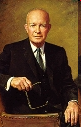 Организация планирования — это способ упорядочения определенных действий в соответствии с их составом, структурой и характерными особенностями.
Методология планирования — это выбор совокупности принципов, подходов, способов организации и методов планирования для эффективного решения проблем и достижения его целей
Предметом планирования является сама деятельность и отношения, которые охватывают отдельные элементы системы (объекта планирования) и ее взаимодействие с внешней средой.
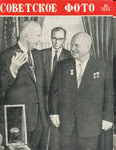 Будущее не наступает, будущее создается: умело или неумело
Классификация типов планирования
Классификация типов планирования
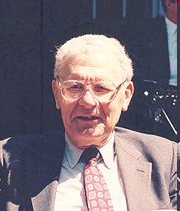 Russell Ackoff at Washington University in St. Louis, May 1993
Характеристики стратегического, тактического и оперативного планирования
Последовательное планирование
1- долгосрочный план                         2-й долгосрочный план
2
3
5
1
4
2
3
5
1
4
Краткосрочные планы                       Краткосрочные планы
Скользящее планирование
2
3
5
1
4
3
4
6
2
5
4
5
7
3
6
5
6
8
4
7
Планирование должно соответствовать определенным требованиям, которые сформулированы в виде принципов, определяют характер планирования и одновременно являются его признаками
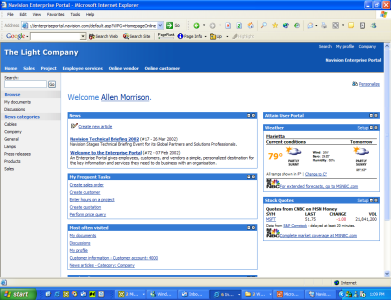 Специфические принципы планирования
 уровень стандартизации 
уровень точности 
согласованности планов 
уровень документального обеспечения
 принцип непрерывности 
принцип участия и 
другие особенности систем планирования
Общие принципы планирования 
целенаправленность 
целостность и полнота 
гибкость
актуальность 
эффективность
Стратегическое планирование требует соблюдения трех основных условий
1.  Управление компанией строится на принципах управления инвестиционным портфелем. 
2.  Тщательная оценка перспектив каждого вида деятельности, изучения показателей рыночного роста и позиции компании на кон­кретном рынке.
3.  Стратегия.
Стратегическое планирование — это процесс, предполагающий сбор и обработку информации для постановки стратегических целей, выработки стратегии, разработки планов достижения целей и способов повышения эффективности бизнеса, предназначенный для согласования требований внешнего окружения с возможностями компании. Цель этого процесса — обеспечить успех компании в долгосроч­ной перспективе.
Соотношение между стратегией и планированием
Стратегия означает размышление через призму конкурентного преимущества компаний — то, как работает экономика; куда движутся конкуренты; как прижать другого парня и покончить с самой высокой нормой прибыли и с самой большой массой производства. Планирование, с другой стороны, сосредоточено на том, чтобы заставить стратегию работать — добавив мощности, например, или увеличивая число торговых агентов... Стратегия — это мыслительный, концептуальный процесс. Это процесс более напряженного обдумывания, а не более напряженного делания» 
«Стратегия не является следствием планирования, а наоборот — его исходной точкой. Планирование помогает перевести предполагаемые стратегии в реализованные, предприняв первый шаг, который дальше может привести к их эффективному осуществлению»
Понятие бизнес-плана
1.  Бизнес-план — это письменный документ, который представляет собой стратегический план создания и/или развития бизнеса компании. Он отражает текущее состояние, цели и стратегию их достижения, предполагаемые потребности и ожидаемые результаты развития бизнеса компании.
2.  Бизнес-план — это основной документ инвестиционного проекта, предоставляемый инвестору, в котором в краткой форме и общепринятой последовательности излагаются суть, основные характеристики, финансовые результаты и экономическая эффективность проекта.
В самом общем виде выделяют две основные цели разработки бизнес-плана.
1.  Внешняя цель: инструмент для коммуникации и привлечения инвестора (кредитора) с целью получения денежных средств из внешних источников.
Хорошо разработанный бизнес-план позволяет привлечь внимание инвестора (кредитора) и вызвать у него интерес к бизнесу путем сообщения ему необходимой информации, убедить его предоставить необходимые денежные средства (или оказать содействие в той или иной форме).
2.  Внутренняя цель: создать реальную плановую основу для управления функционированием и развитием бизнеса компании путем разработки и непрерывного обновления бизнес-плана.
Три типа бизнес-планов
проектный 
стратегический и 
операционный (тактический)
В соответствии с целями, указанными выше, и в зависимости от рассматриваемого уровня иерархии могут разрабатываться:
1) бизнес-план проекта;
2) стратегический бизнес-план компании;
3) бизнес-план (филиала, бизнес-единицы).
Бизнес-план может понадобиться в следующих ситуациях. 
1. При создании новой фирмы, слиянии или поглощении других компаний, смене собственника, когда возникает необходимость в разработке новой стратегии развития.
2- В период подготовки значительных изменений: реконструкции,  технического перевооружения производства, выхода на новые рынки, разработки, освоения и перехода к выпуску новой продукции и т. д.
3.  Для привлечения дополнительного капитала с целью расширения или развития бизнеса.
4.  Для получения одобрения определенного курса развития (проекта) компании советом директоров, владельцами компании, что означает не только получение финансирования, но и их согласие с предлагаемым курсом, готовность нести солидарную ответственность.
5.  Для обоснования необходимости выделения ресурсов на реали­зацию какого-либо проекта.
6.  Для повышения эффективности работы компании (цель — убедить команду управления в жизнеспособности и эффективности той или иной бизнес-идеи).
7.  При выходе на внешний рынок, установлении или расширении внешнеэкономических связей.
8.  При подборе кадров и формировании эффективной команды.
Основные принципы (требуемые характеристики) планирования как инструмента управления бизнесом сводятся к следующему.
1. Это должен быть хорошо организованный, динамичный, непрерывно и профессионально осуществляемый процесс. 
2. Руководители должны непосредственно участвовать в процессе бизнес-планирования. 
3. Обучающий характер процесса бизнес-планирования
4. Системность
5.  Использование персонального компьютера и современных информационных технологий в процессе бизнес-планирования
6.  Перспективность
Процесс разработки бизнес-плана помогает предпринимателю (менеджеру) ответить на три важнейших вопроса:
1) где мы сейчас находимся?
2) куда мы хотим попасть?
3) каким образом мы сможем достичь поставленной цели?
Использование бизнес-планирования в малом бизнесе дает предпринимателю целый ряд выгод и преимуществ, которые состоят в следующем.
1.  Обеспечивается фокус на потребителя и гибкость в его обслуживании.
2.  Повышается общая эффективность управления в силу ориентации на достижение результата и эффективное использование ресурсов.
3.  Улучшается интеграция и координация взаимодействия между отдельными звеньями и работниками, так как обеспечивается перевод стратегических целей в тактические цели и мероприятия по их достижению.
4.  Улучшается контроль, так как сравнение фактических результатов с плановыми позволяет оценить степень приближения к заданным целям.
5. Обеспечивается эффективное распределение и использование вре­мени, что позволяет не упустить момент для решения проблем долгосрочного характера.
Взаимосвязь основных понятий при бизнес-планировании
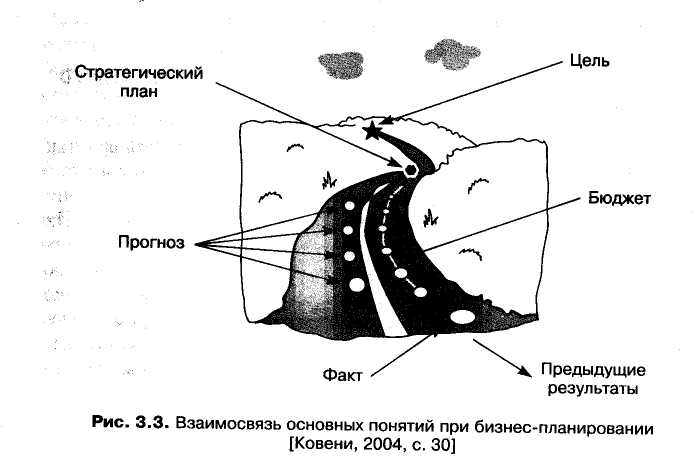 Методы планирования и прогнозирования
Метод SWOT-анализа
Аббревиатура SWOT состоит из английских названий четырех слов: сильные стороны (S — Strengths), 
слабые стороны (W — Weaknesses), 
возможности (О — Opportunities), 
угрозы (Т — Threats
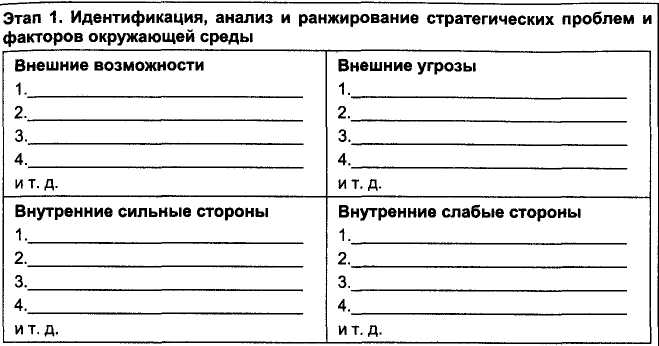 Этап 2. Выявление стратегического соответствия внутренних возможностей фирмы и внешних условий окружающей среды
Методы планирования
Методы планирования
Балансовый метод. 
Нормативный метод. 
Расчетно-аналитический метод
Методы календарного планирования
Метод оценки и пересмотра планов (PERT)
Метод критического пути (СРМ) 
Метод имитационного моделирования
Методика ЮНИДО
Плановые показатели, нормы и нормативы
Разработка четкой бизнес-модели создает концептуальную основу для последующей разработки бизнес-плана.
Бизнес-модель — это метод устойчивого ведения бизнеса. Она описывает, как бизнес позиционирует себя в рамках своей отрасли и как он собирается себя обеспечивать, т. е. создавать прибыль.
три основных подхода к рассмотрению сущности 
бизнес-модели
«экономический» основное внимание уделяется механизму получения доходов и извлечению прибыли
«операционный»  рассматривают внутренние процессы, связанные с операционной деятельностью (производство продукции/оказание услуг, административные проце­дуры управления, управление потоками ресурсов, системы материаль­но-технического снабжения, сбыта и др.).
«стратегический» рассматриваются вопросы создания ценности для потребителя, выделения компании на рынке среди конкурентов, видения перспективы, определения круга заинтересованных организаций, расширения контактов и формирования альянсов.
Бизнес-модель занимает промежуточную ступень между бизнес-идеей и бизнес-планом. Она гораздо шире и полнее, чем бизнес-идея, характеризует суть бизнеса и позволяет решать следующие задачи.
1.  Представить логичную и внутренне непротиворечивую концепцию бизнеса, принципы организации деятельности компании.
2.  Сформировать структуру важнейших компонентов бизнес-модели, которые могут быть разработаны и использованы в уникальных сочетаниях. 
3.  Выявить ключевые компетенции, которые необходимы для достижения целей компании, и определить требуемое развитие этих компетенций.
4. Показать экономическую привлекательность бизнеса.
5.  Создать реальную основу для управления деятельностью компании.
6.  Выявить необходимость своевременного внесения изменений и преобразований в деятельности компании с учетом.
Основные компоненты бизнес-моделей
клиенты
внутрифирменные процедуры и квалификация сотрудников
бизнес-идея
процессы, обеспечивающие получение прибыли
цели предпринимателя
конкурентоспособная стратегия
Базовый уровень  служит для отражения сущности бизнес-модели, характерной для многих компаний «собственнический» уровень в бизнес-модели отражает уникальные нововведения для конкретной компании. Успех внедрения и реализации бизнес-модели связан с определением и выполнением набора операционных правил
Комплексная схема для разработки бизнес-модели
1. Каким образом компания будет создавать ценность для потребителя?
2. Кому компания будет делать коммерческое предложение?
3. В чем заключены внутренние источники преимуществ перед конкурентами и ключевые компетенции компании?
4. Каким образом компания будет выделяться на фоне конкурентов?
5. Каким образом компания планирует получать прибыль?
6. Каковы цели и намерения предпринимателя?
Основные этапы разработки бизнес-плана
Этап 1. Определение целей разработки бизнес-плана
Этап 2. Составление плана работ по подготовке бизнес-плана 
Этап 3. Пересмотр и уточнение плана работ
Этап 4. Сбор информации и разработка бизнес-плана
Этап 5. Редактирование и оформление бизнес-плана 
Этап 6. Оценка выполнения бизнес-плана
Общие требования к структуре и содержанию бизнес-плана
1.  Исполнительное резюме (Executive Summary).
2.  Анализ рынка (Market Analysis).
3.  Описание компании (Company Descriptions).
4.  Продукты и услуги (Products and Services).
5.  Маркетинг и сбыт (Marketing and Sales Aktivities).
6.  Производство (Operations).
7.  Менеджмент и право собственности (Management and Ownership).
8.  Требуемые средства и их использование (Funds Required and Their Uses).
9.  Финансовые данные (Financial Data).
10. Приложения или дополнения (Appendices or Exhibits).
Общие требования к структуре и содержанию бизнес-плана
Полный контур бизнес-плана
Часть 1. Резюме
Часть 2. Раздел «Описание бизнеса»                                        
2.1.  Общее описание предприятия (продукт/услуга).
2.2.  История развития отрасли.
2.3.  История развития компании.                                                 
2.4.  Цели/потенциал предприятия.
2.5.  Уникальность продукта или услуги.
Часть 3. Раздел «Маркетинг»
3.1.  Исследование и анализ рынка.                                                                        
 3.1.1. Целевой рынок (клиенты).                                                                             
3.2.  Емкость рынка и его тенденции.                                                                      
3.3.  Конкуренция.
3.4.  Предполагаемая доля рынка.                                                                         
3.5.  План маркетинга.
3.5.1.  Стратегия маркетинга: продажи и дистрибуция.
3.5.2.  Ценообразование.
3.5.3.  Реклама и продвижение.
Часть 4. Раздел «Исследования и разработки»
4.1.  Разработки и планы проектов.
4.2.  Результаты технических исследований.
4.3.  Потребности в дополнительных исследованиях.
4.4.  Структура затрат.
Часть 5. Раздел «Производство»
5.1.  Анализ месторасположения.
5.2.  Потребности производства: средства труда и оборудование.                  
5.3.  Основные поставщики/доставка.                                                                  
5.4.  Трудовые ресурсы.
5.5.  Производственные затраты
Часть 6. Раздел «Организация управления»
6.1.  Команда управления: ключевой персонал.
6.2.  Юридический статус компании и собственность.
6.3.  Совет директоров, советники, консультанты и т. д. 
Часть 7. Раздел «Основные риски»
7.1.  Потенциальные проблемы.
7.2.  Препятствия и риски.
7.3.  Альтернативные варианты действий.
Часть 8. Финансовый раздел
8.1.  Финансовый прогноз.
8.1.1.  Прибыли и убытки.
8.1.2.  Поток наличности.
8.1.3.  Анализ безубыточности.
8.1.4.  Контроль затрат.
8.2.  Источники и использование капитала.
8.3.  Бюджеты.
8.4.  Стадии финансирования.
Часть 9. Календарный план работ
9.1.  Распределение работ по срокам, цели и задачи.
9.2.  Сроки завершения работ.
9.3.  Связи между работами. 
Часть 10. Приложение
Требования к структуре бизнес-плана
Характеристики профессионально подготовленного бизнес-плана
ОБЩАЯ СТРУКТУРА И КРАТКОЕ СОДЕРЖАНИЕ БИЗНЕС-ПЛАНА
Титульный лист
Титульный лист бизнес-плана должен быть лаконичным и привлека­тельным, его не следует перегружать излишней информацией. Жела­тельно, чтобы на нем была отражена общая информация:
полное наименование фирмы — инициатора проекта;
название бизнес-плана, отражающее его специфику;
имя владельца-предпринимателя или контактного лица, а также необходимые контактные линии для связи (телефон, факс, e-mail);
дата и место составления бизнес-плана;
гриф «Для служебного пользования. Экз. № »
ОБЩАЯ СТРУКТУРА И КРАТКОЕ СОДЕРЖАНИЕ БИЗНЕС-ПЛАНА
Оглавление
Бизнес-план обычно содержит около 10 разделов. Для предприятий малого и среднего бизнеса его размер ориентировочно должен состав­лять 30-40 страниц (без приложений).
Примерное оглавление бизнес-плана
1.  Резюме/Краткое содержание.
2.  Описание бизнеса.         
3. Продукты и услуги.        
4. Анализ рынка.
5.  План маркетинга.
6.  План производства.
7.  Организационный план.
8.  Финансовый план.
9.  Оценка риска. 
10. Приложение.
ОБЩАЯ СТРУКТУРА И КРАТКОЕ СОДЕРЖАНИЕ БИЗНЕС-ПЛАНА
Примерное содержание бизнес-плана
ОБЩАЯ СТРУКТУРА И КРАТКОЕ СОДЕРЖАНИЕ БИЗНЕС-ПЛАНА
Резюме
Резюме представляет собой предельно краткое изложение сути делового предложения и выступает своего рода «уведомлением о намерениях».
Цель резюме — привлечь внимание тех, кому адресован бизнес-план, дав четкое предварительное представление о сути делового предложе­ния и бизнес-плана.
Как правило, резюме содержит следующие составляющие элементы: 
наименование проекта и назначение бизнес-плана;                   
краткая информация о компании; 
суть проекта;
общая сумма инвестиций в проект и его потребности в финансировании;
основные финансовые результаты и оценки эффективности проекта.
Структура резюме
Структура резюме
продолжение
Структура подраздела  «Краткое содержание»
Разрабатывается при необходимости, когда бизнес-план имеет достаточно большой объем.
Цель этого раздела — вызвать интерес у читающего путем доходчи­вого и убедительного представления ключевых вопросов бизнес-пла­на
Структура подраздела  «Краткое содержание»
В целом объем этого раздела не должен превышать 3 страниц.
Фактически краткое содержание представляет собой бизнес-план в миниатюре.
Структура подраздела «Общее описание компании»
Объем этого подраздела не должен превышать 1-2 страниц.
Структура подраздела «Общее описание компании» (продолжение)
[1] Если бизнес-план предназначен для внутреннего использования, то, ве­роятно, эту задачу выполнять не потребуется
[2] Компетенции — это знания и умения для получения, использования и вос­производства ресурсов. Отличительные компетенции компании представля­ют собой набор уникальных характеристик или способностей, которые созда­ют особую ценность для потребителя. 
[3] Выявление этих факторов, определяющих устойчивое преимущество компа­нии над конкурентами в определенном виде деятельности, производстве товаров/ услуг, должно базироваться на глубоком анализе покупательских предпочтений.
Анализ отрасли
В этом подразделе необходимо представить краткий обзор политических, экономических, социальных или технологических условий в целом, а также выявить действующие факторы внешней среды и указать условия той отрасли, в которой компания собирается осуществлять свой бизнес. Для этого необходимо собрать и проанализировать информацию об отрасли.
Анализ отраслипродолжение
Налоговое окружение предприятия (основные виды налогов)
Для предприятий малого и среднего бизнеса процесс отраслевого анализа состоит из трех основных шагов:
анализ основных характеристик отрасли
 анализ конкурентной ситуации в отрасли 
выявление стратегических групп и определение ключевых факторов успеха
Ключевые факторы успеха в некоторых отраслях
Цели компании
Этот подраздел раскрывает как общие цели компании на будущее, 
так и конкретные цели бизнеса на ближайший год.
Общий объем этого подраздела не должен превышать 1-2 страниц.
Каковы миссия, видение и общие цели бизнеса? 
Каким образом они соотносятся между собой? 
Какие конкретные цели обеспечивают достижение общих целей бизнеса?
Как те или иные конкретные цели ориентированы на достижение общих целей?
Каким образом конкретные цели соотносятся между собой?
Имеются ли противоречия между отдельными конкретными целями? 
Какова значимость достижения отдельных конкретных целей для достижения общих целей фирмы?
Каковы приоритеты отдельных целей по времени и способам их достижения?
Пример формы краткого описания бизнес-идеи
Примерная форма описания бизнес-идеи
Продукты и услугиВ данном подразделе дается описание тех видов продукции (услуг), которые предлагаются на рынок.
Продукты и услуги
пример
Производство кирпича предприятиями «Группы ЛСР» в 2010 г.
Планируемый ассортимент и объемы выпуска кирпича на новом заводе
Продукты и услуги
Пример (продолжение)
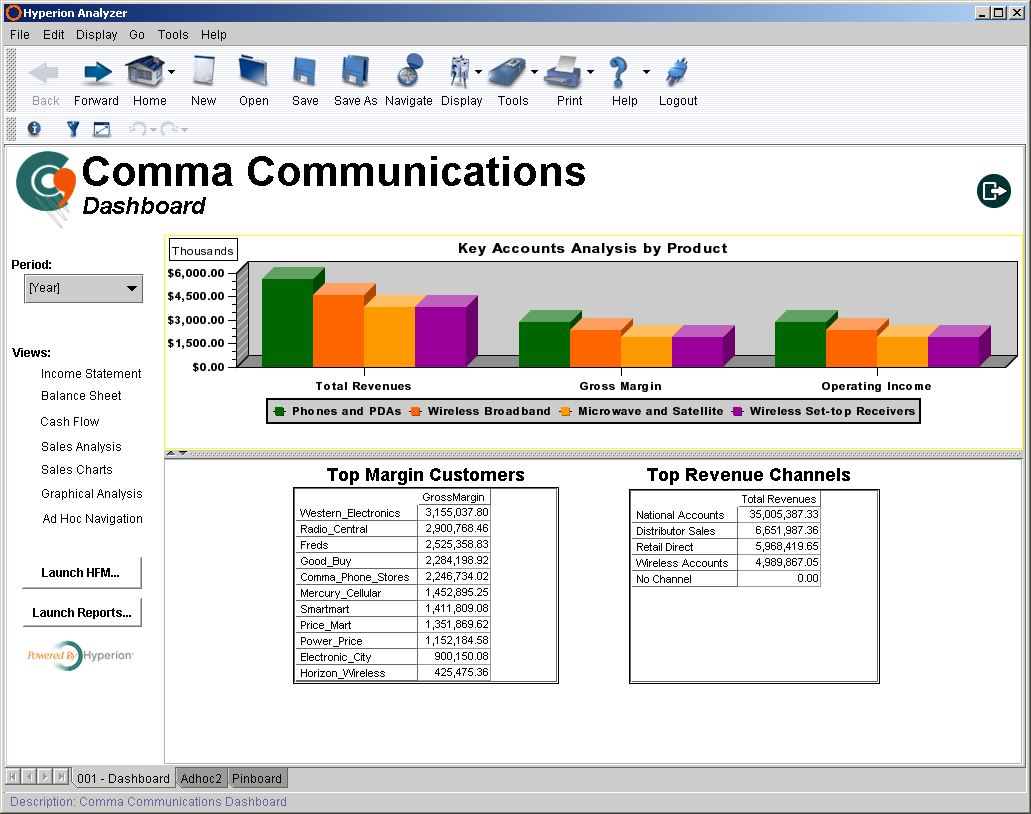 Подраздел пишется в произвольной форме и должен быть доступен для восприятия. Однако, чтобы нагляднее представить свою продукцию в бизнес-плане, следует использовать графические и иные средства, уси­ливающие восприятие информации (схемы, диаграммы, графики, фото­графии продукции или ее макета)
АНАЛИЗ РЫНКА
Возможные источники получения маркетинговых данных, используемые методы сбора данных и возможные способы установления коммуникации
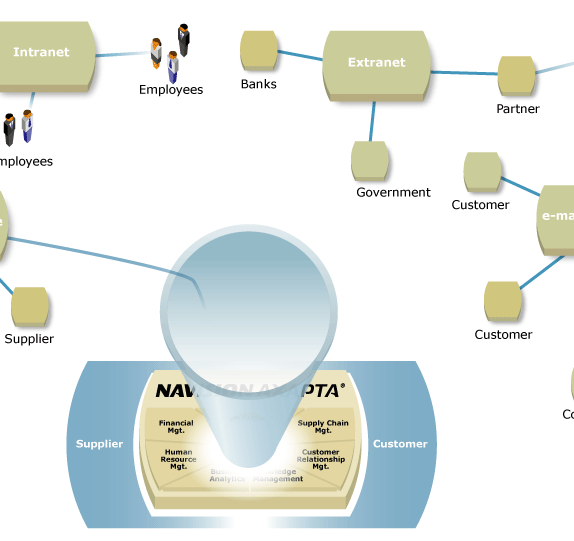 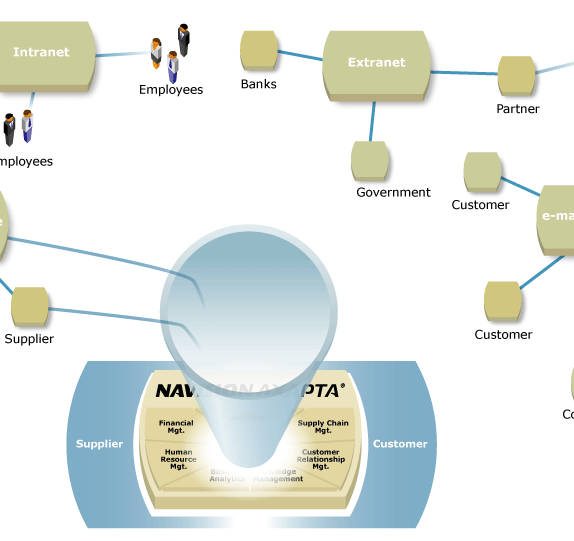 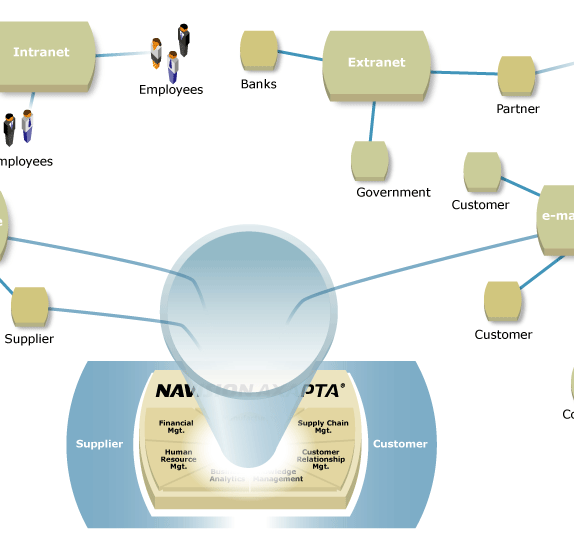 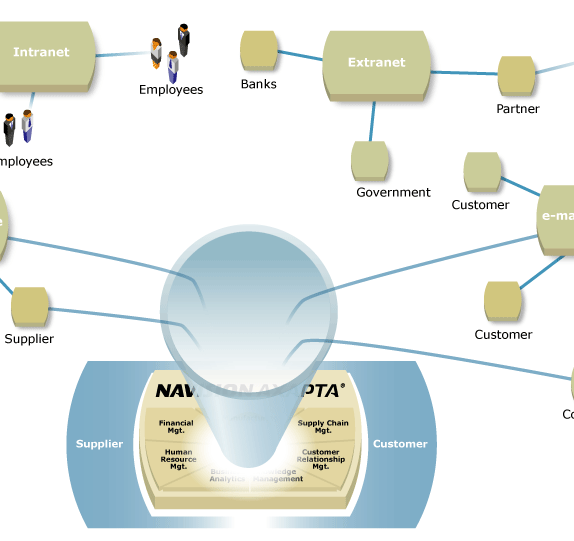 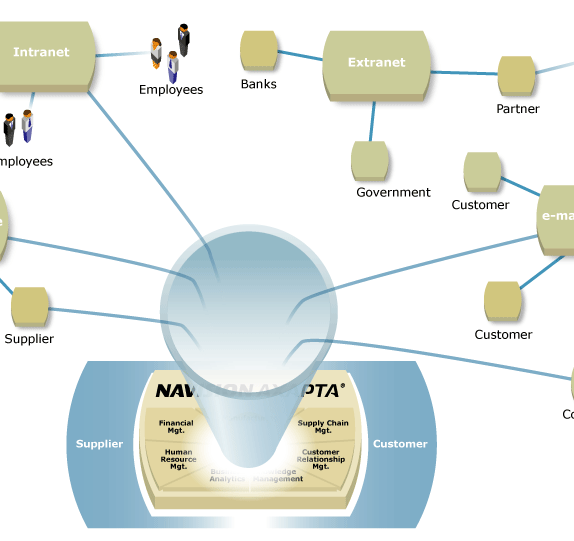 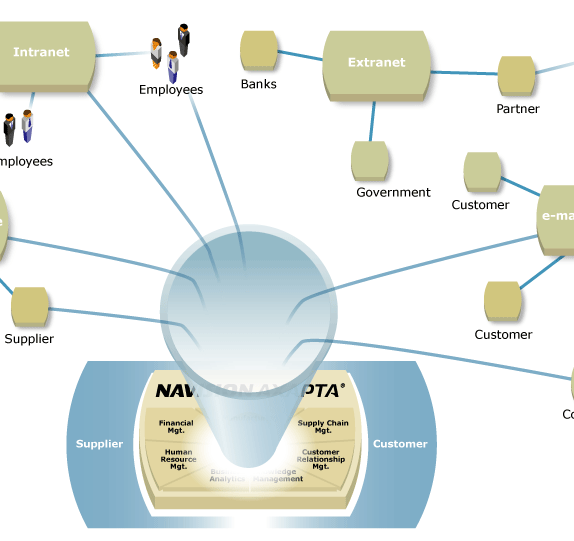 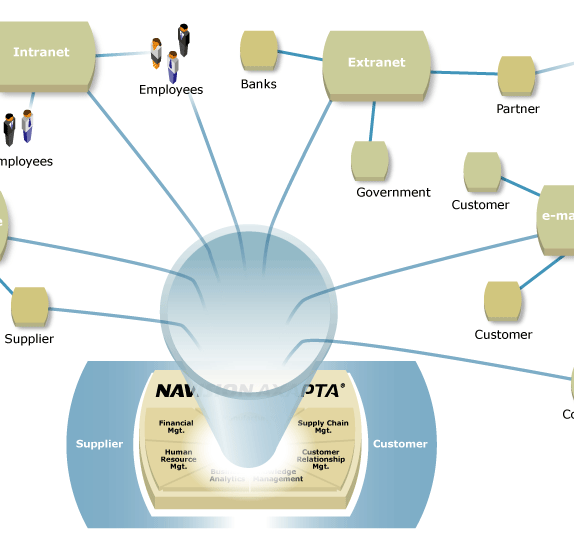 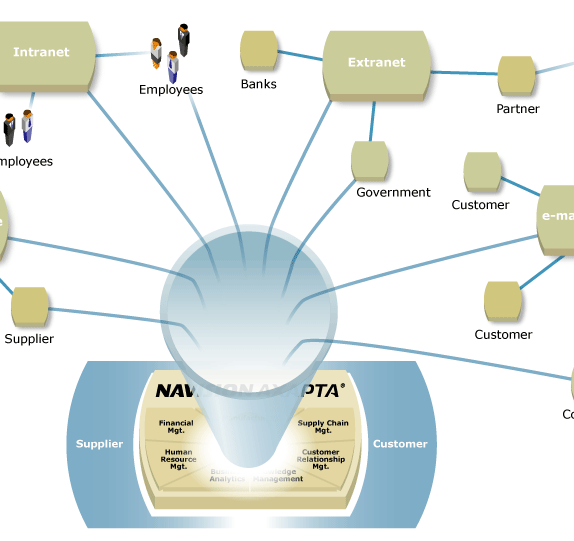 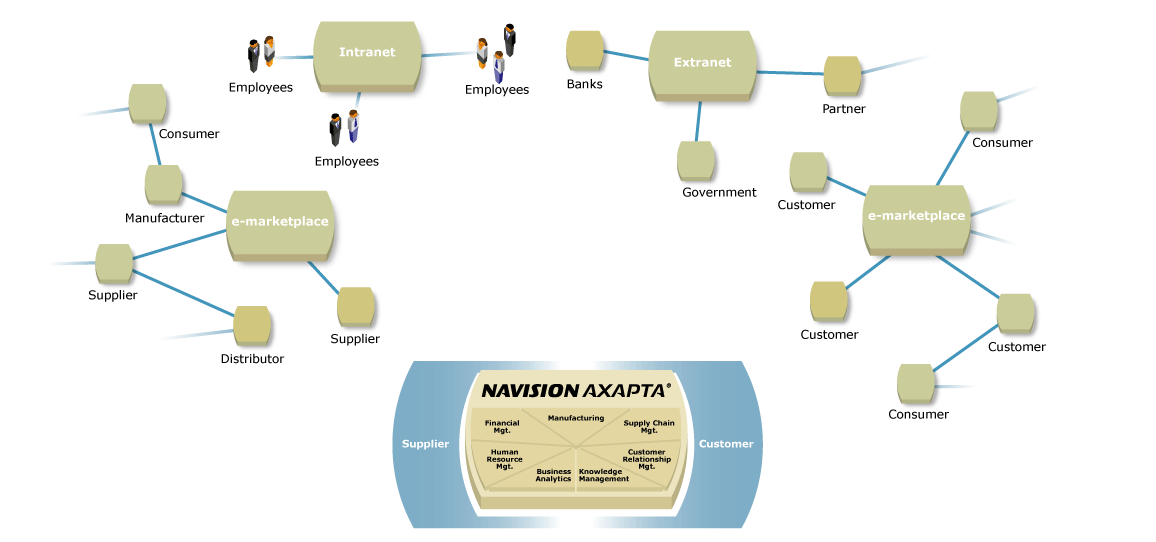 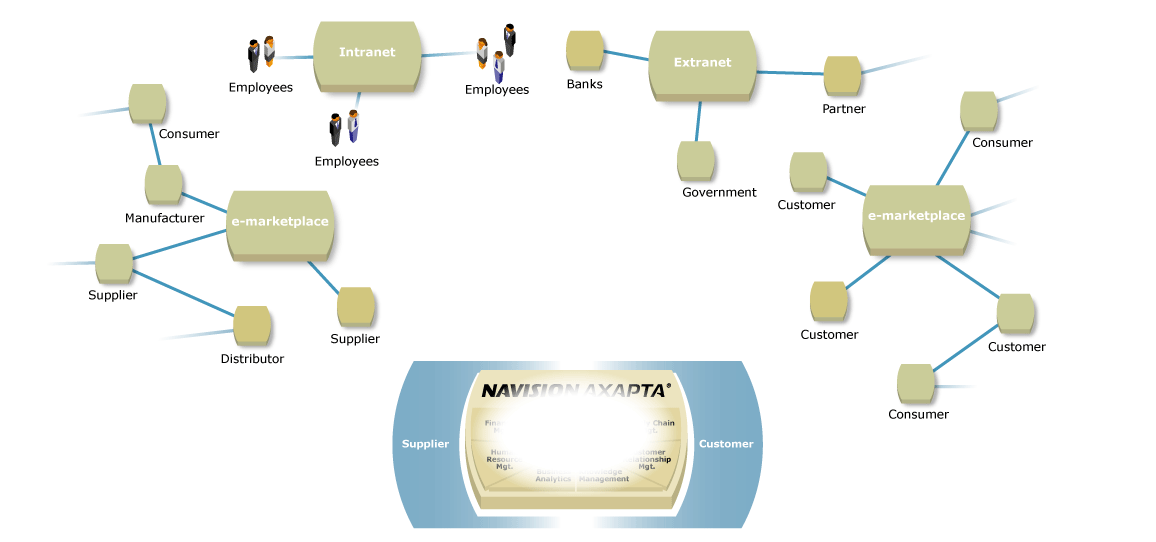 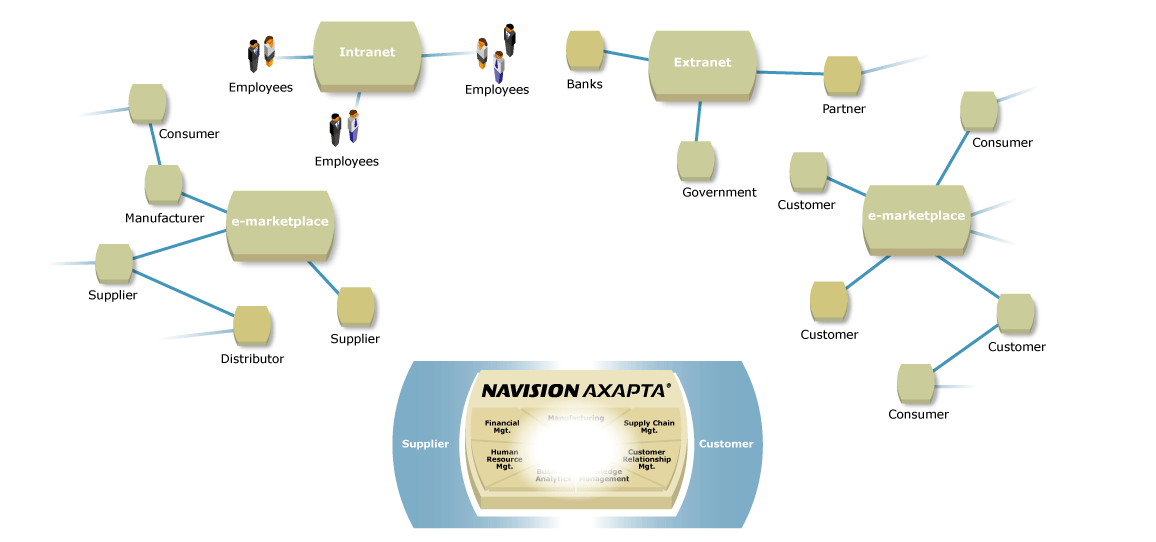 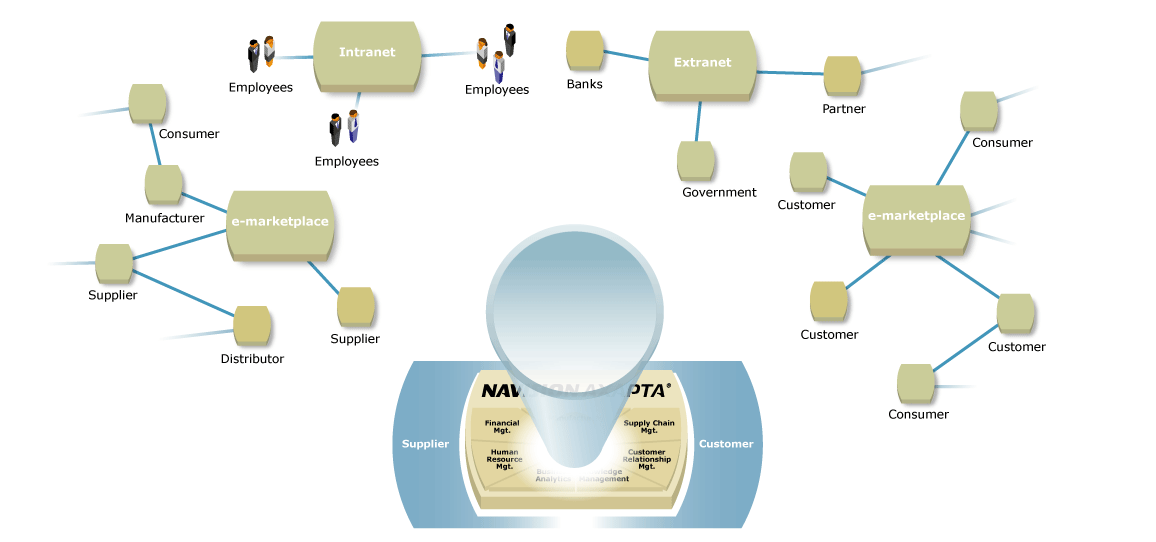 АНАЛИЗ РЫНКА
продолжение
Рекомендуется начинать разработку этого раздела гораздо раньше, чем всех остальных разделов
Самые серьезные ошибки при разработке бизнес-планов, как правило, кроются в разделе «Анализ рынка»
Общее описание рынка и его целевых сегментов
Анализ потребностей рынка и сегментация потребителей
Ключевые вопросы, на которые необходимо ответить, и ожидаемые результаты
Общее описание рынка и его целевых сегментов
Прогноз объемов продаж продукции (тыс. шт.)
Анализ данных, собранных в данной таблице позволяет ответить на следующие вопросы.
1.  Какие потенциальные группы потребителей предлагают наилучшие перспективные возможности для развития бизнеса?
2.  В каком направлении необходимо работать и от каких изделий стоит отказаться?
Определение спроса на продукты (услуги)
Потенциал рынка (потенциальная емкость рынка по товару) характеризует принципиально возможный объем продажи товара в зависимости от общей экономической и политической ситуации в данной стране, демонстрирует верхний предел объема сбыта товаров (в физических единицах или в стоимостном выражении) за определенный период времени. Доля рынка, контролируемая фирмой, определяется отношением объема продаж ее товара к общему объему продаж
Емкость рынка (Е) — это объем продаж конкретного товара (в нату­ральном или стоимостном выражении) на выбранном рынке для страны. Она может быть определена по формуле:
Е = П + И-Э
где П — объем производство данного товара в данной стране, И — объем импорта, Э — объем экспорта товара.
Текущий спрос на продукт (в отдельных сегментах рынка) может не удовлетворяться объемом его текущего предложения.
Степень удовлетворения спроса (К) можно выразить формулой:
К=Е/С
где Е — текущая емкость рынка, С — текущий спрос на данный товар.
Существует несколько подходов к оценке емкости рынка:
•   метод прямого счета — основывается на статистических данных по продажам товара на данном рынке;
•   метод косвенных оценок — базируется на использовании оценок рыночного спроса какого-то другого товара, связь которого с ис­комым может быть надежно доказана;
•   метод пробного рынка — опирается на метод пробных продаж, использующий часть определенного рынка в целях эксперимен­тальной проверки реакции потребителей на новый товар;
•   смешанные методы — применяют сочетание предыдущих мето­дов и методов, учитывающих специфику потребления, а иногда и производства товаров данной отрасли
Анализ конкурентов
Цель конкурентного анализа — составить представление о конкурентах, выявить их сильные и слабые стороны, возможности и угрозы внешней среды, а также показать конкурентные преимущества компании
Анализ конкурентов продолжение
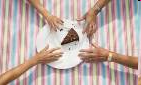 Анализ конкурентов
Для сведения воедино информации о конкурентах и последующего анализа может быть использована табличная форма представления
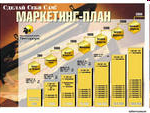 ПЛАН МАРКЕТИНГА
План маркетинга является одним из важнейших разделов бизнес-плана. Он включает в себя два основных подраздела: 1) план продаж; 2) стратегия маркетинга.
В целом план маркетинга должен отвечать на следующие вопросы
1.    Какие цели ставятся перед маркетингом (объем сбыта, доля рынка)?
2.    В чем суть концепции маркетинга?
3.    Какие методы маркетинга предполагается использовать?
4.    Каковы текущие маркетинговые мероприятия, необходимые для до­стижения поставленных целей?
5.    Как будет организован маркетинг и каковы основные этапы в реализации стратегии маркетинга?
6.    Какие для этого имеются ресурсы?
План продаж
Три основных метода прогнозирования продаж
1. Статистический прогноз
2. Метод экспертных оценок
3. Прогнозирование по методу безубыточности
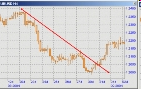 Прогнозирование сбыта посредством экспоненциального сглаживания
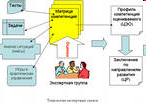 Он опирается на собранные мнения и оценки менеджеров по сбыту относительно объемов продаж каждого товара по каждому из клиентов или секторов рынка
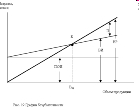 Используется для новых предприятий или новых видов деятельности, когда целью является определение и достижение безубыточ­ного уровня производства и продаж, который необходим для получения дохода, обеспечивающего покрытие затрат.
План продаж
Прогноз продаж продукции (услуг) на 200_-200_ гг.
План продаж продукции на 200__г.
Стратегия маркетинга
Стратегия маркетинга должна раскрывать следующее.  
1. Главные стратегические установки маркетинга на рынке. 
2. Комплекс маркетинга: 
♦ товар и товарная политика;
♦  цены и политика ценообразования;
♦  продажи и сбытовая политика;
♦  реклама и продвижение.
3. Маркетинговую программу и бюджет маркетинга.
Вопросы для разработки комплекса маркетинга
ПЛАН ПРОИЗВОДСТВА
1. Описание местоположения2. Производственный процесс и его обеспечение3. Инвестиционные затраты 4 Производственные затраты5. Операционные конкурентные преимущества
Описание местоположения
Этот подраздел должен показать, насколько удачно выбрано место расположения предприятия
При этом необходимо дать разъяснения относительно:
•   транспортных схем (наличие подъездных путей, близость или удаленность автомобильных, железнодорожных и других транспортных магистралей);
•   коммуникационных сетей (линий электропередач, воды, газа, сточ­ных вод и выбросов);
•   оценки потребностей дополнительного вложения денег в развитие инфраструктуры (теплосети, водопровода, канализации) при
реализации проекта и степени удаленности от основных постав­щиков сырья и материалов, а также от потребителей.
ПЛАН ПРОИЗВОДСТВА
Производственный процесс и его обеспечение
1.    Каковы основные технологические операции производственного процесса (по производству продукта, предоставлению услуг)?
2.    Какие операции будут выполняться самостоятельно, а какие будут переданы на субконтракт?
3.    Какое производственное оборудование требуется закупить (арен­довать) в первую очередь, а какое понадобится в будущем?
4.    Каков необходимый объем первоначальных инвестиций?
5.    Каков должен быть план производства и какой должна быть произ­водственная программа для реализации плана продаж?
6.    У кого и на каких условиях будет закупаться сырье? Какова репутация поставщиков?
7.    Какова потребность в производственных ресурсах и какова оценка производственных затрат?
8.    Каковы операционные конкурентные преимущества компании?
ПЛАН ПРОИЗВОДСТВА
Производственный процесс и его обеспечение
Характеристика производственного процесса
ПЛАН ПРОИЗВОДСТВА
Производственный процесс и его обеспечение
Бюджет производства компании на 200Х г. (единицы)
Плановый объем производства по каждому виду продукции (в на­туральном и стоимостном выражении) можно рассчитать с использованием балансового метода:
Vпр=Vреал + (Окон – Онач)
Vпр – объем производства в плановом периоде;
Vреал - объем реализации в плановом периоде
Окон, Онач –остатки готовой продукции на складе на конец и начало планового периода соответственно
ПЛАН ПРОИЗВОДСТВА
Инвестиционные затраты
Оцениваются инвестиционные затраты по всем основным составляющим активов предприятия:
•   основные средства;
•   оборотные активы;                                                                     
•   нематериальные активы.
Характеристика зданий и сооружений
ПЛАН ПРОИЗВОДСТВА
Инвестиционные затраты
Перечень необходимого оборудования
Суммарная оценка инвестиционных затрат определяется методом прямого счета на основе оценок затрат на покупку машин и оборудования, технологий, выполнение необходимых работ по гражданскому строительству зданий и сооружений.
ПЛАН ПРОИЗВОДСТВА
Производственные затраты
Заработная плата производственного персонала
ПЛАН ПРОИЗВОДСТВА
Производственные затраты
Прямые материальные производственные затраты
ПЛАН ПРОИЗВОДСТВА
Производственные затраты
Общепроизводственные расходы
ПЛАН ПРОИЗВОДСТВА
Производственные затраты
Общепроизводственные расходы
продолжение
ПЛАН ПРОИЗВОДСТВА
Операционные конкурентные преимущества
Цель этого подраздела — выявить и указать конкурентные преимущества, связанные с производственной (операционной) деятельностью предприятия
Источниками операционных конкурентных преимуществ могут быть:
1) используемая технология производства;
2) опыт, квалификация и умения персонала;
3) экономия на масштабах производства;
4) низкие прямые издержки;
5) географическое месторасположение и др.
Разделы «План производства» и «План маркетинга» служат основой для последующего формирования финансового раздела бизнес-плана. Раздел «План производства» непосредственно связан с расчетами денежных потоков по проекту, которые проводятся в финансовом разделе бизнес-плана.
ОРГАНИЗАЦИОННЫЙ ПЛАН
Цель раздела — показать организационную структуру управления предприятием, дать характеристику состава управленческой команды, которая будет обеспечивать реализацию бизнес-плана.
1. Организационная структура управления
2. Сведения о ключевых менеджерах и владельцах компании
3. Кадровая политика и развитие персонала
4. Календарный план работ по реализации проекта
Заработная плата административно-управленческого персонала
ОРГАНИЗАЦИОННЫЙ ПЛАН
Анализ и оценка текущей ситуации по персоналу
ОРГАНИЗАЦИОННЫЙ ПЛАН
Оценка степени подготовленности персонала
ОРГАНИЗАЦИОННЫЙ ПЛАН
План работ по реализации проекта
ОРГАНИЗАЦИОННЫЙ ПЛАН
План работ по реализации проекта
окончание
ФИНАНСОВЫЙ ПЛАН
1. Базовые предположения2. План прибылей и убытков3. План денежных потоков4. Прогнозный баланс5. Инвестиционный план и финансирование проекта
Финансовый раздел бизнес-плана включает в себя разработку трех основных финансовых документов, создающих основу для финансового анализа, планирования, мониторинга и контроля.
1.  План прибылей и убытков (Income Statement). Показывает доходы, расходы и финансовые результаты деятельности предприя­тия за определенный период.
2.  План денежных потоков (Cash Flow). Показывает потоки денежных средств предприятия от операционной, инвестиционной и финансовой деятельности предприятия за период.
3.  Баланс (Balance Sheet). Характеризует финансовое положение предприятия (активы, обязательства и собственный капитал) на определенную дату. Составляется укрупненно в виде прогнозного баланса на первый год.
Кроме того должны быть также представлены результаты:
1) диагностики финансового состояния предприятия 
2) анализа и оценки показателей экономической эффективности проекта.
ФИНАНСОВЫЙ ПЛАН
План прибылей и убытков
Общий формат плана прибылей и убытков
ФИНАНСОВЫЙ ПЛАН
План прибылей и убытков
ФИНАНСОВЫЙ ПЛАН
План денежных потоков
План денежных потоков (формат 2)
План денежных потоков (формат 1)
ФИНАНСОВЫЙ ПЛАН
План денежных потоков
План движения денежных средств по проекту, € тыс. без НДС
пример
продолжение
продолжение
ФИНАНСОВЫЙ ПЛАН
Прогнозный баланс
Порядок расчета статей прогнозного баланса
Инвестиционный план и финансирование проекта
Кредитный план
Инвестиционный план и финансирование проекта
Кредитный план 
пример
АНАЛИЗ И ОЦЕНКА РИСКОВ
1. Виды рисков2. Анализ рисков3. Приложение
Анализ рисков
1.    Что может причинить ущерб?
2.    С какими основными видами риска и наиболее опасными ситуаци­ями связан ваш бизнес?
3.    Какова степень серьезности каждого вида риска?
4.    К какой области риска относится ваш бизнес?
5.    Насколько велики могут быть потери (прямые, косвенные)?
6.    Каковы пути предотвращения или снижения ущерба?
7.    Каковы возможные пути предотвращения опасностей, угрожающих фирме (программа спасения)?
8.    Как вы будете ее претворять в жизнь?
АНАЛИЗ И ОЦЕНКА РИСКОВ
На практике для анализа и оценки рисков, связанных с предпринимательским проектом, рекомендуется использовать следующую процедуру.
Шаг 1. Определить перечень рисков
Шаг 2. Определить вероятность возникновения каждого риска 
Шаг 3. В дополнение можно рекомендовать использование и других методов 
Шаг 4. Разработать программу мер по предотвращению рисков и минимизации возможных потерь.
Приложение
•  сведения о руководителях фирмы или проекта; 
•  результаты исследования рынка; 
• заключения аудиторских фирм;
•   копии патентов, лицензий и др.;
•   подробное описание технических характеристик продукции;
•   описание производственного оборудования, зданий;
•   копии юридических документов (заключенных договоров, гарантийных писем, протоколов о намерениях);
•   сметы затрат на продукцию и услуги;
•   схемы производственной и организационной структуры управления фирмой;
•   отзывы авторитетных организаций;
•   информация, опубликованная в периодической печати (статьи, ссылки на книги).
Основными источниками информации для проведения анализа
текущего финансового состояния предприятия
проекта
являются:
бухгалтерский баланс предприятия 
отчет о финансовых результатах и их использовании
1. План прибылей и убытков.    
2. План движения денежных средств.                                               
3. Прогнозный баланс.
Сведения об экономическом окружении проекта должны включать в себя:
1) прогнозную оценку общего индекса инфляции и прогноз изменения цен на отдельные продукты (услуги) и ресурсы на весь период реализации проекта;
2) прогноз изменения обменного курса валюты или индекса внутренней инфляции иностранной валюты на весь период реализации проекта;
3) сведения о системе налогообложения;
4) сведения об условиях платежей и предоставления кредитов.
Учет влияния инфляции на реализацию проекта в бизнес-плане состоит в том, чтобы учесть влияние изменения цен на различные виды продукции и ресурсов в период реализации проекта.
Показатели инфляции
Индекс изменения цен (индекс инфляции) на отдельные виды ресурсов, товаров или услуг рассчитывается по формуле:
— фактическая (либо прогнозируемая) цена в отчетном периоде
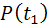 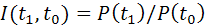 — фактическая (либо прогнозируемая) цена в начальном периоде
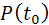 2. Уровень инфляции равен:
— уровень инфляции за период времени с t0 по t1
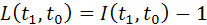 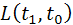 Экономические показатели внутренней среды проекта
Анализ безубыточности
Цель анализа безубыточности — определить точку объема произ­водства и продаж, при которой общая выручка от продаж будет равна суммарным издержкам на проданную продукцию, т. е. в которой пред­приятие будет способно покрыть все свои затраты без получения при­были. Эту точку называют точкой безубыточности.
При помощи анализа безубыточности на основе соотнесения ожидаемого объема продаж и точки безубыточности можно рассчитать показатель запаса  прочности,  характеризующий уровень риска. Чем меньше значение запаса прочности, тем выше риск попадания в область убытков:
где К — запас прочности (в %); 
Q — объем ожидаемой (планируемой) реализации продукции; 
X— объем безубыточной реализации продукции.
Запас прочности показывает, насколько может сократиться объем продаж, прежде чем предприятие начнет нести убытки. Значение запаса прочности менее 30% — признак высокого риска.
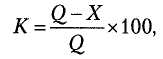 Методы оценки экономической эффективности проекта
1.  Статические методы, не учитывающие разную ценность денег во времени, в числе которых:
•   простой срок окупаемости РВР (Payback Period);
•   бухгалтерская норма доходности ARR (Accounting Rate of Return).
2. Динамические методы, основанные на дисконтировании денежного потока, что позволяет учесть разную ценность денег во времени. К ним относятся:
•   дисконтированный срок окупаемости DPBP (Discounted Payback Period);
•   чистая приведенная стоимость NPV (Net Present Value);
•   внутренняя норма доходности IRR (Internal Rate of Return);
•   индекс прибыльности PI (Profitability Index).
Простой срок окупаемости РВР (Payback Period).
Руб.
Инвестиции, 0-й год
Поступления в 3-й год
Поступления во 2-й год
Поступления в 1-й год
Годы
Схема покрытия инвестиционных затрат на проект
Бухгалтерская норма доходности ARR  (Accounting Rate of Return)
PN- среднегодовая прибыль
I    - среднегодовой размер инвестиций
RI  -ликвидационная остаточная стоимость
Чтобы обеспечить сопоставимость разновременных платежей и поступлений от внедрения проекта, необходимо их привести к одному определенному (базисному) периоду времени на основе дисконтирования денежного потока (путем умножения платежей и поступлений на соответствующие коэффициенты дисконтирования).
Дисконтированный срок окупаемости DPBP (Discounted Payback Period)
где i — ставка дисконтирования; 
Io — инвестиционные затраты в 0-й момент времени; 
CF1 — денежный поток в t-й период
Чистая приведенная стоимость NPV (Net Present Value)
Io – начальные инвестиции;
CF1- денежный поток в t-й период;
I  -     ставка дисконтирования;
Т -   горизонт расчета (срок жизни проекта).
Внутренняя норма доходности IRR (Internal Rate of Return)
Рассчитывается нахождением коэффициента дисконтирования (iвн), при котором приведенная стоимость будущих денежных поступлений (доходов) равна приведенной стоимости потока затрат на проект, т. е. при которой NPV = 0. При этом период дисконтирования должен быть привязан к сроку жизни проекта:
где I0 — начальные инвестиции; 
CFt — денежный поток в период t; 
T— длительность проекта; 
IRR — внутренняя норма доходности
Алгоритм определения IRR методом подбора можно представить в следующем виде. Выбирают произвольные ставки дисконтирова­ния и рассчитывают NPV; при одном значении ставок NPV отрицателен, при другом — положителен. Значения ставок и NPV включают в следующую форму:
NPV1- величина положительного NPV
NPV2 – величина отрицательного NPV
d1 –дисконтная ставка, при которой NPV положителен
d2 – дисконтная ставка, при которой NPV отрицателен
Индекс прибыльности PI (Profitability Index)
Индекс прибыльности рассчитывается как отношение приведенной стоимости денежных поступлений (доходов) от проекта к приведенной стоимости выплат (расходов) на проект, включая первоначальные инвестиции. Он представляет собой относительный показатель, характеризующий эффективность инвестиционного проекта и отражающий уровень доходов на единицу затрат:
где CFt — денежный поток от проекта в t-й период; 
I0 — начальные ин­вестиции в 0-й период; 
i — ставка дисконтирования; 
Т — горизонт рас­чета (срок жизни проекта).
Если PI > 1, то проект следует принять; если PI < 1, проект следует отвергнуть; если PI = 1, то проект не является ни прибыльным, ни убыточным.
Анализ чувствительности
Цель анализа чувствительности — определить степень влияния отдельных варьируемых факторов на финансовые результаты проекта. Чем шире диапазон параметров, при которых финансовые результаты проекта остаются в пределах приемлемых значений, тем лучше он защищен от колебаний различных факторов, оказывающих воздействие на результаты реализации проекта.
К числу исследуемых факторов, подлежащих варьированию, относятся:
Анализ чувствительности
Процедура проведения анализа чувствительности сводится к следующему.
СОВРЕМЕННЫЕ ИНФОРМАЦИОННЫЕ ТЕХНОЛОГИИ В БИЗНЕС-ПЛАНИРОВАНИИ
Программа Business Plan PL поможет вам создать бизнес-план, ТЭО (технико-экономическое обоснование) и разработать разные направления финансового прогнозирования. Ее могут использовать не только крупные предприятия, но так же и малые.
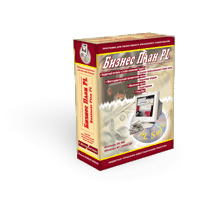 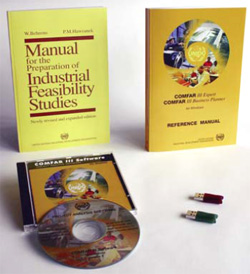 Программа COMFAR   Данный  программный продукт создан специалистами компании UNIDO, поэтому она, в отличие от многих отечественных разработок, полностью соответствует данной методике, которую используют в процессе бизнес-планирования.
Программу Project Expert на сегодня можно назвать самой функциональной и удобной. Для профессионалов в составлении бизнес-планов, выход версии программы с обозначением "Professional", стал долгожданным моментом.
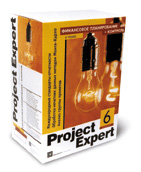 СПАСИБО!
Ваши вопросы?